САМООБРАЗОВАНИЕ
Лекция 8.
Основные вопросы
Понятие о личностном росте 
Самообразование личности: этапы и методы.
1. Понятие о личностном росте
Личностный рост –
- процесс расширения внутренней свободы, обретение себя и своего жизненного пути, самоактуализация личности.
Критерии личностного роста
1. Принятие себя
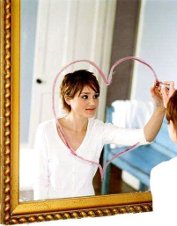 2. Открытость внутреннему опыту переживаний.
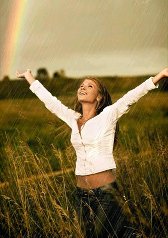 3. Понимание себя
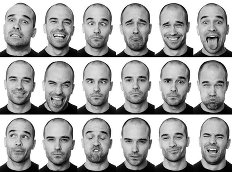 4. Ответственная свобода
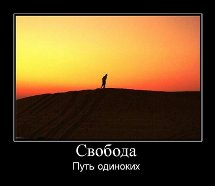 5. Целостность
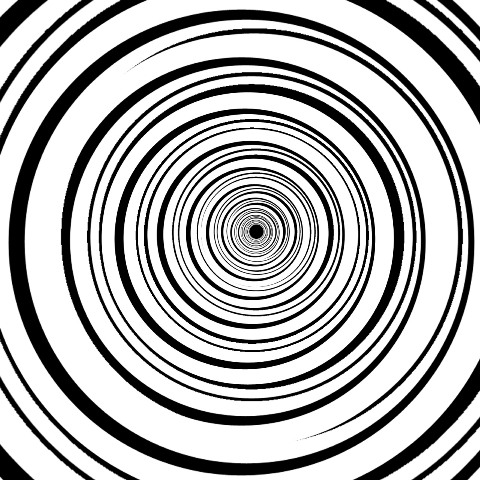 6. Динамичность.
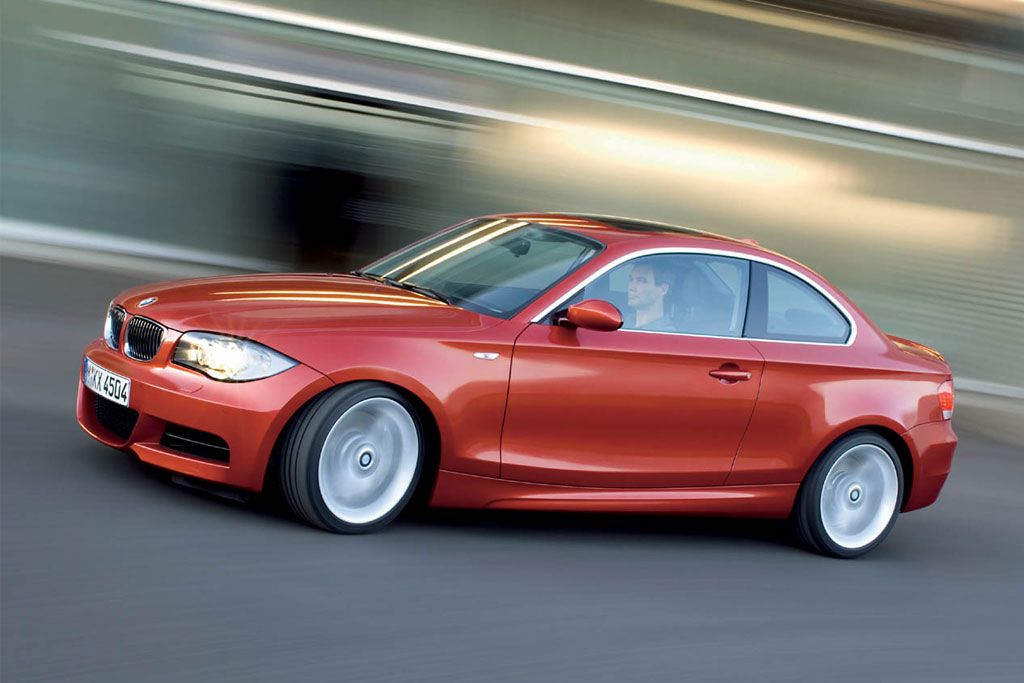 7. Принятие и понимание  других.
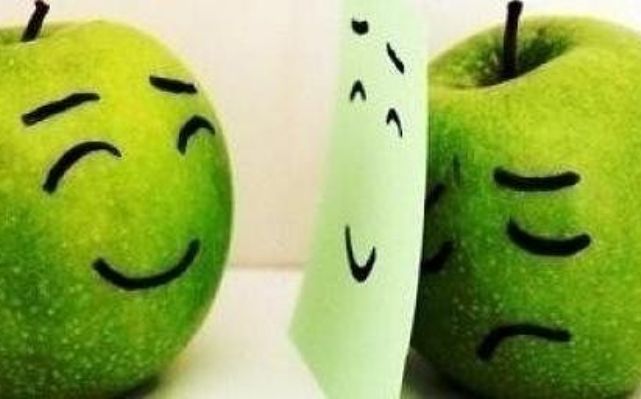 8. Социализированность.
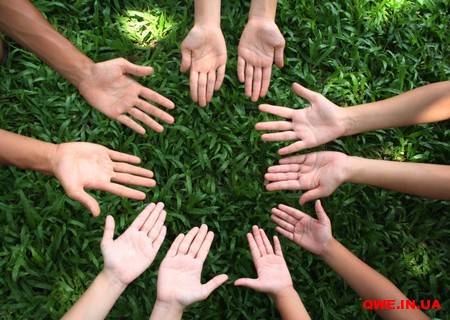 9. Творческая адаптивность
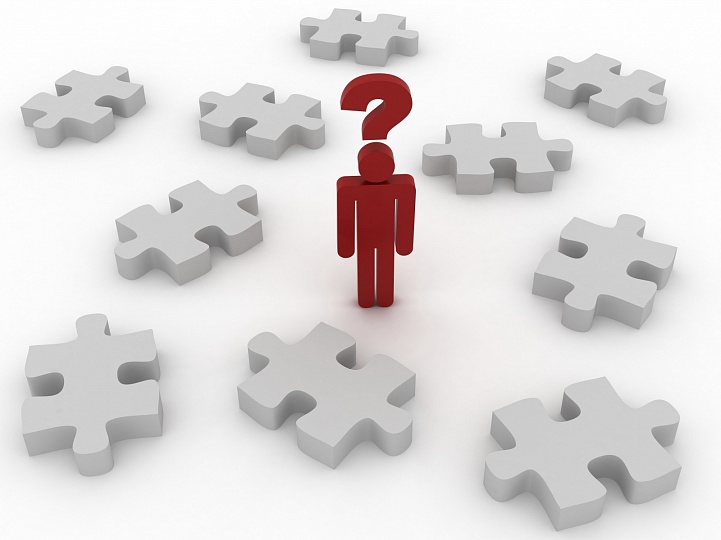 2. Самообразование личности: понятие, этапы и методы.
Самообразование
-  это высшая форма самовыражения личности, в которой адекватно участвуют все физические и духовные силы человека; это вид творческой деятельности, в процессе которой человек, саморазвиваясь и самоизменяясь, создает не только духовные, но и материальные ценности, обладающие как объективной общественной, так и субъективной значимостью.
Самовоспитание - это деятельность человека, направленная на изменение своей личности в соответствии с сознательно поставленными целями, сложившимися идеалами и убеждениями.
Самообучение - это процесс непосредственного получения человеком опыта поколений посредством собственных устремлений и самим выбранных средств .
Этапы самообразования
1. Самопознание
2. Планирование
3. Осуществление программы
		--- самообладание
4. Анализ деятельности
-----------------------------------------------
САМОКОНТРОЛЬ
Основные методы самообразования
самостоятельная работа над литературой (в первую очередь, над научными работами, описанием опыта, тематическими работами), любыми теоретическими источниками; 
самостоятельная работа с аудиовизуальными средствами (видеокурсами, аудиокурсами); 
самостоятельные упражнения;
 тренинги; 
самостоятельные практические задания; 
общение.
Виды самообразования
изучение литературы, составление конспекта для более глубокого осмысления прочитанного;
анализ научных и практических данных, например статистических;
посещение тематических выставок;
стажировки в организациях, являющихся передовыми по тем направлениям, по которым обучающийся хочет повысить квалификацию;
активное использование возможностей для изучения производственных и других процессов других организаций во время командировок;
Виды самообразования
инициативное участие в работе семинаров по интересующим вопросам;
инициативное изучение эффективных методов работы других работников;
подготовка к выступлениям и участие в работе научно-практических и производственных конференций;
подготовка к занятиям по профессиональному обучению как в качестве слушателя, так и преподавателя (лектора);
систематическая работа по составлению и выполнению индивидуального плана работы по самообразованию.
Спасибо за внимание!